Practical applications of IIIFAs a building block towards a digital National CollectionWebinar 2, 11 June 2021
IIIF all the thingsWhat goes into providing IIIF for millions of items? Or even a National Collection? Tom Crane looks at large-scale IIIF implementation, with particular focus on Wellcome Collection.
Tom Crane
Technology Director, Digiraticultural-heritage.digirati.com 
@tomofhernehill
[Speaker Notes: (maximise screen)

I’m Tom Crane, technology director of Digirati. I’m also one of the editors of the IIIF Specifications.
Today I’m going to talk about BIG IIIF.]
Most Manifests are built by machines
There are 100s of millions of digital objects represented by Manifests.
As most of these are books, there are billions of Canvases.
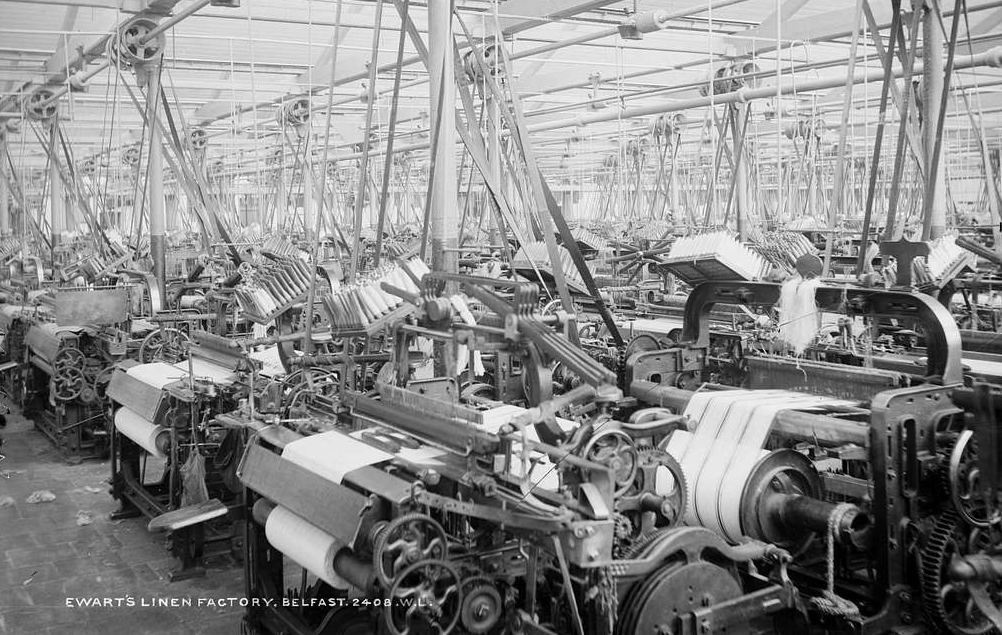 METSMARC
CIDOC-CRM
DUBLIN CORE
Etc
Etc
Etc
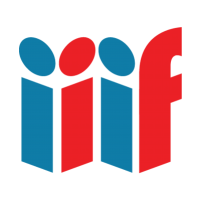 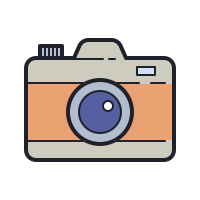 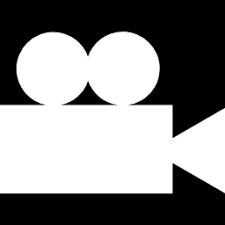 National Library of IrelandPublic Domain
[Speaker Notes: Most Manifests are built by machines

In the last webinar, I used this slide to illustrate what I wasn’t going to talk about - large scale IIIF production. I then went on to explore ways of making ad hoc, hand crafted manifests.

But in this webinar, we will have a very brief look at industrial IIIF production.

The existence of the IIIF standard means that we can see quite a few convergent solutions in this space.]
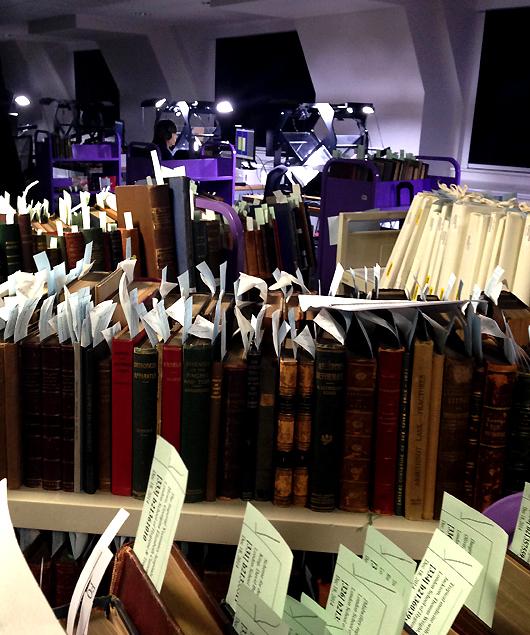 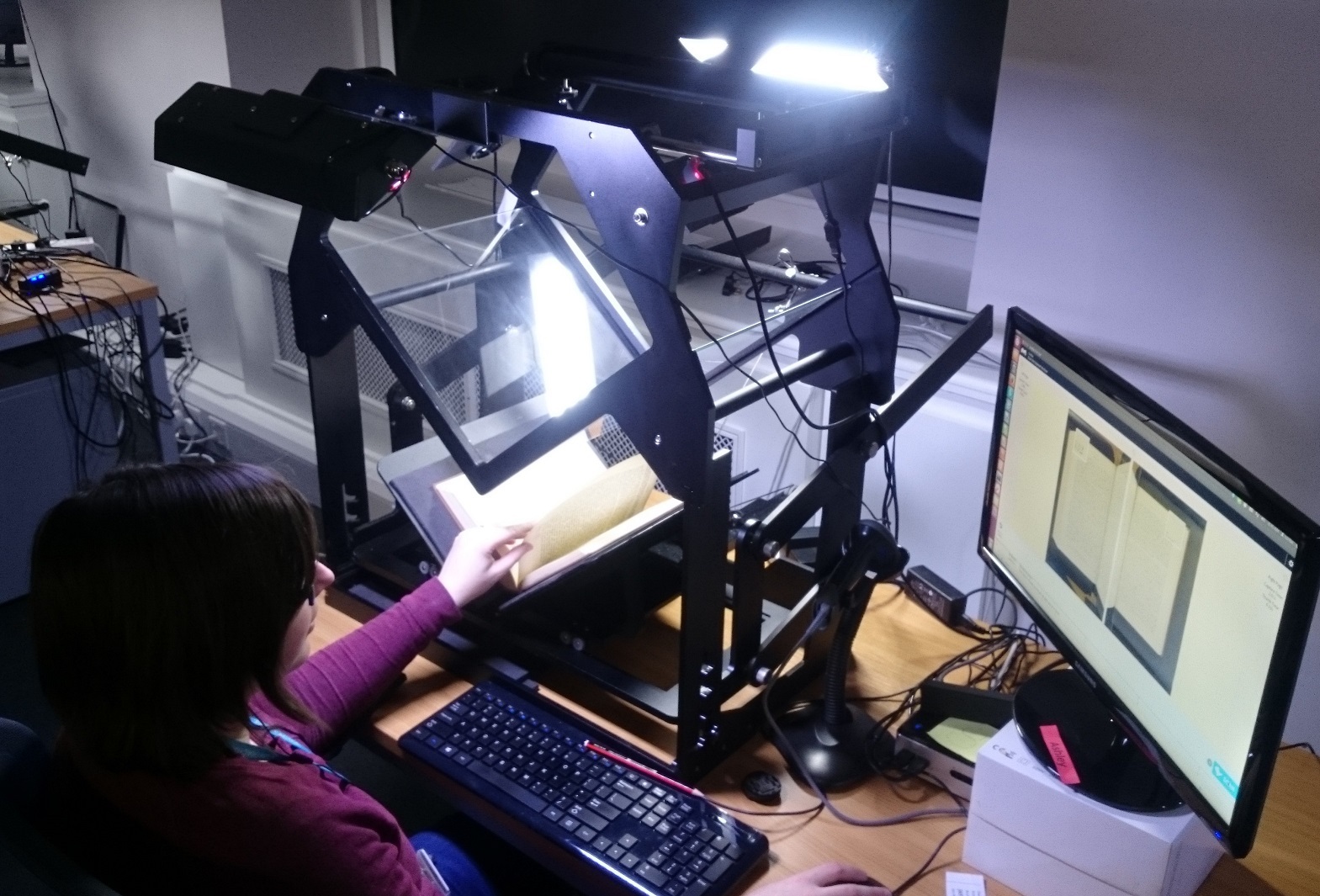 Photos: Christy Henshaw
[Speaker Notes: And it is a factory floor… here’s part of Wellcome’s.

At full capacity, over a million digitised pages a month were coming out of here (these pics are pre-pandemic).]
The era before IIIF… c. 2012
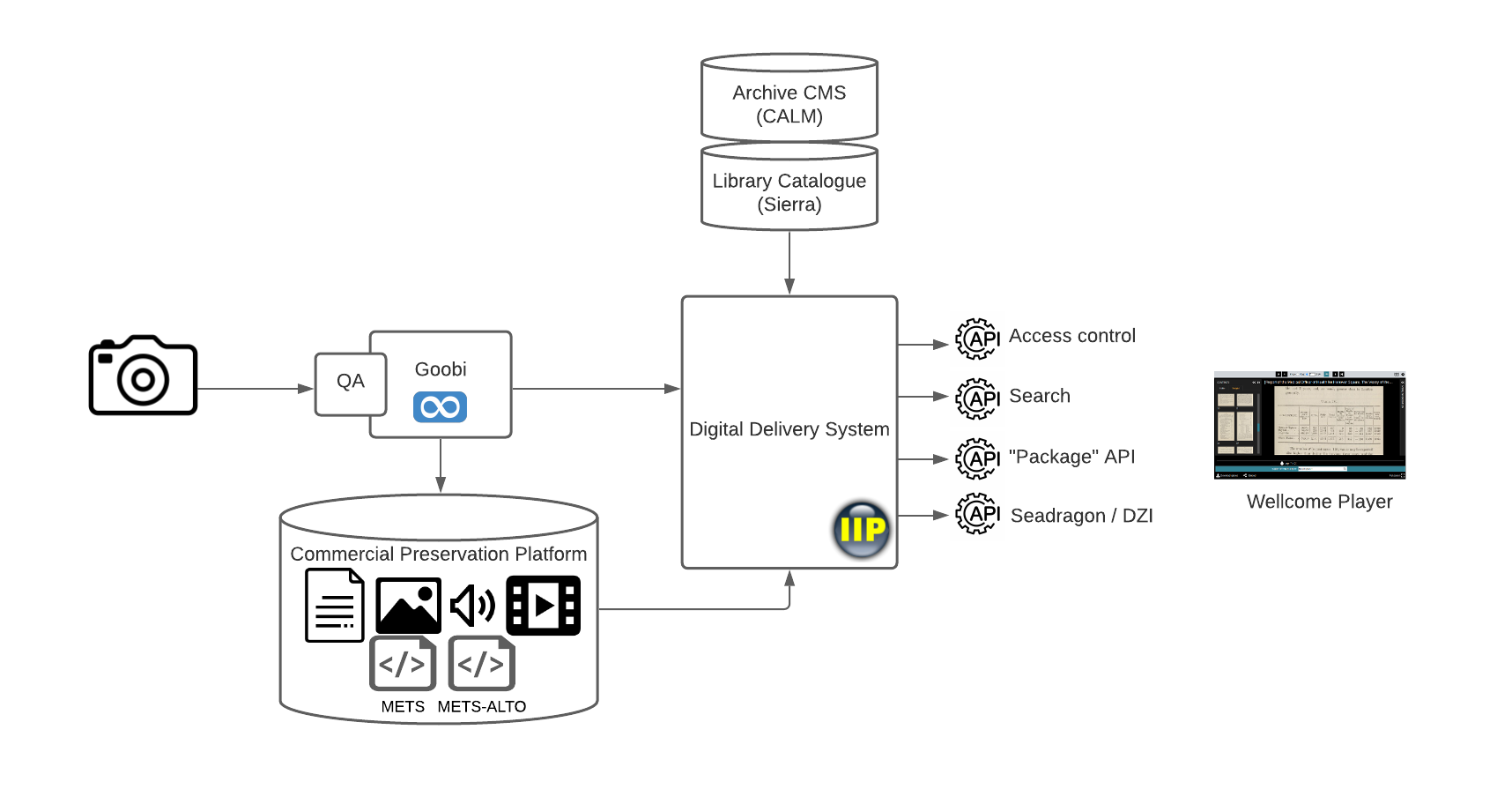 [Speaker Notes: The era before IIIF… c. 2012

How does this happen? It need lots of humans and lots of software infrastructure.

We’ve been working with Wellcome for nearly 10 years, revisiting this process every so often over that time.

Here’s what the first version looked like 9 years ago, pre-IIIF.  I’m looking at this from the Delivery end, the bit we did, rather than the production end, so I’m afraid I’m glossing over the complexity and people involved on the left hand side of this diagram.

Pictures get captured, QA happens, workflow software (Goobi) manages this process, the assets get stored in a Preservation system. METS files describe the digital objects, and METS-ALTO files carry their OCRed text.

Then, the Digital Delivery System turned this information into a bespoke JSON API, mixing in descriptive metadata from library and archive catalogues. The results of all this could be seen in the Wellcome Player.]
Shiny IIIF Overcoat
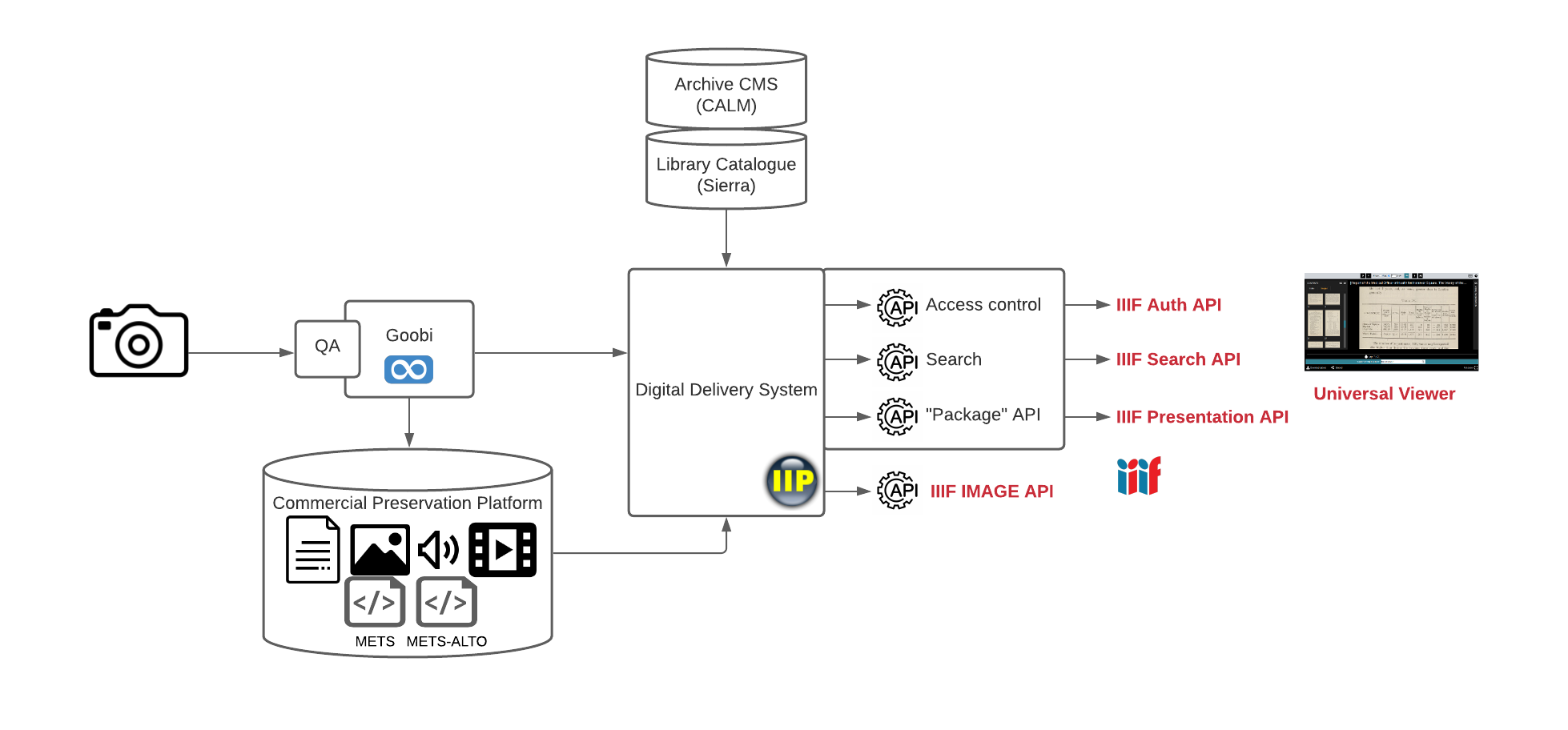 [Speaker Notes: When IIIF came along, we added a new layer on top of the existing system, that turned it into IIIF - Manifests, but also early versions of the IIIF Search and Auth APIs.
The Wellcome Player became, via the British Library, the Universal Viewer.]
DLCS - Asset Delivery as a commodity service
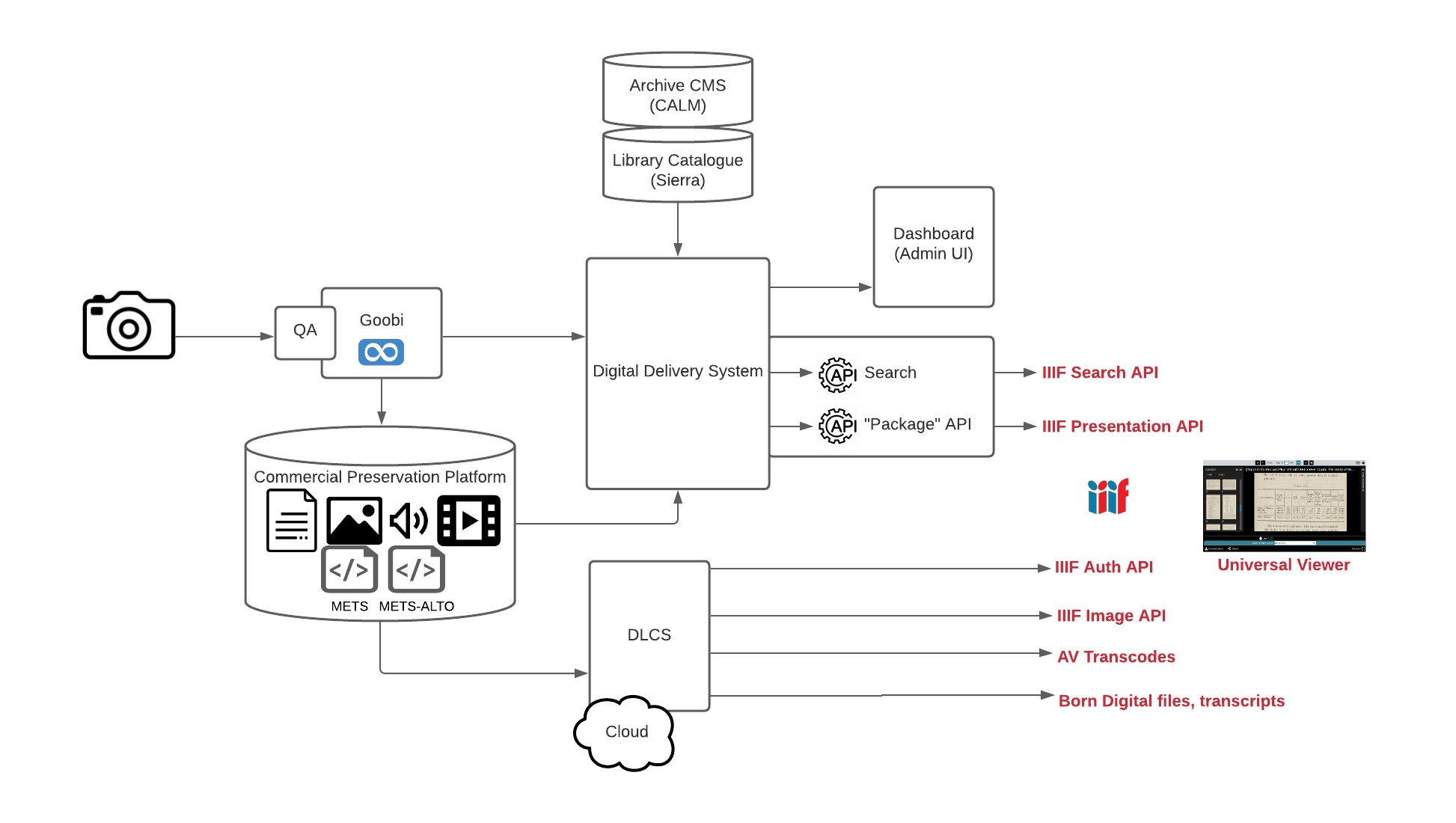 [Speaker Notes: About 30 million images later, we extracted asset delivery into a cloud-based service called DLCS. The existence of the IIIF Specifications allowed us to turn this into a commodity service - it’s driven by shared API specifications, rather than Wellcome-specific things.

(It means Digital Library Cloud Services)]
New Storage Service
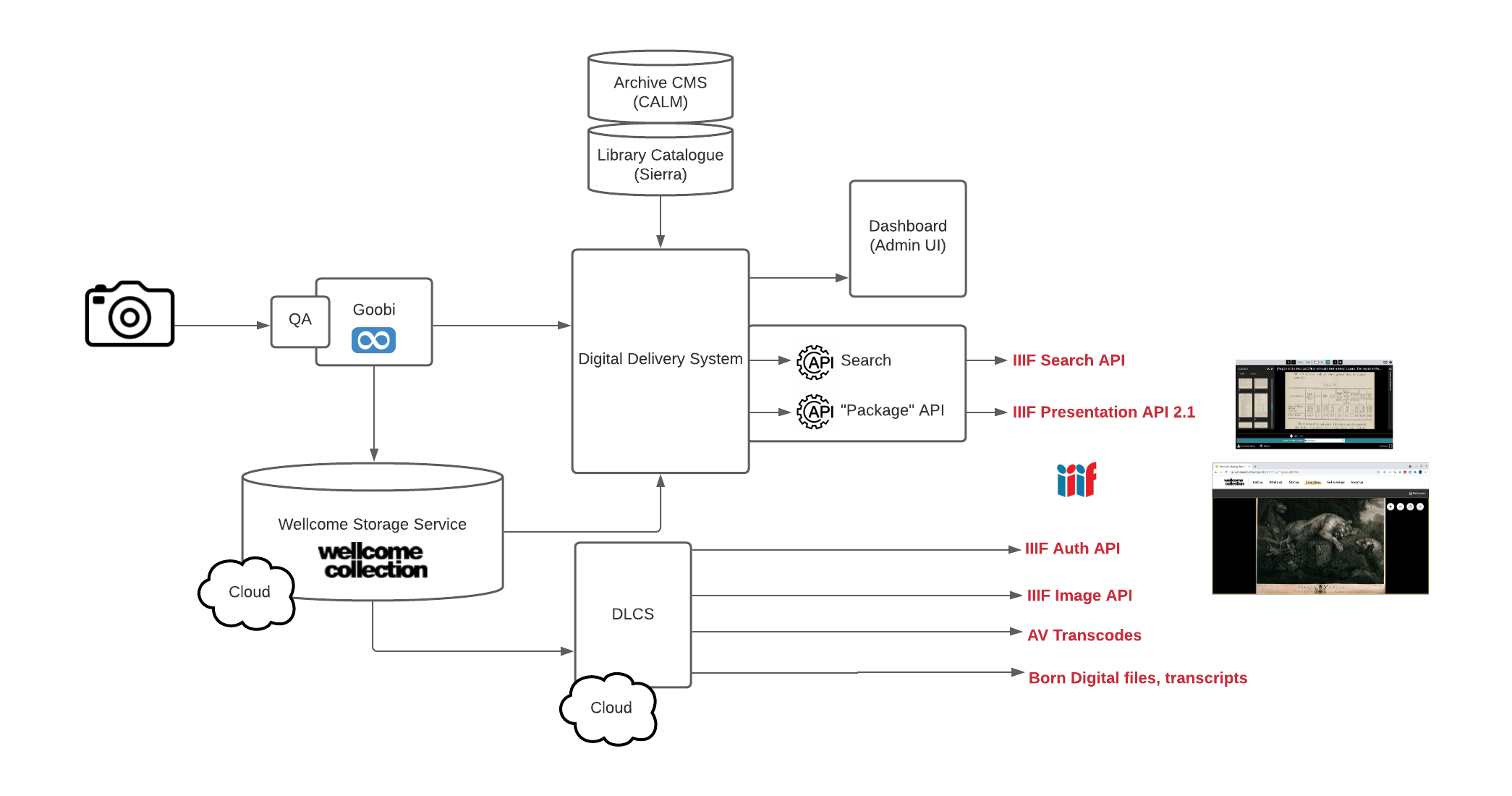 [Speaker Notes: Wellcome replaced their Preservation system with their own, open source implementation, so we adapted the Digital Delivery System to work with that instead.

I’ve added some links to the slides about this.

(read about Wellcome’s storage service here) https://stacks.wellcomecollection.org/building-wellcome-collections-new-archival-storage-service-3f68ff21927e]
Cloud everything, and IIIF 3
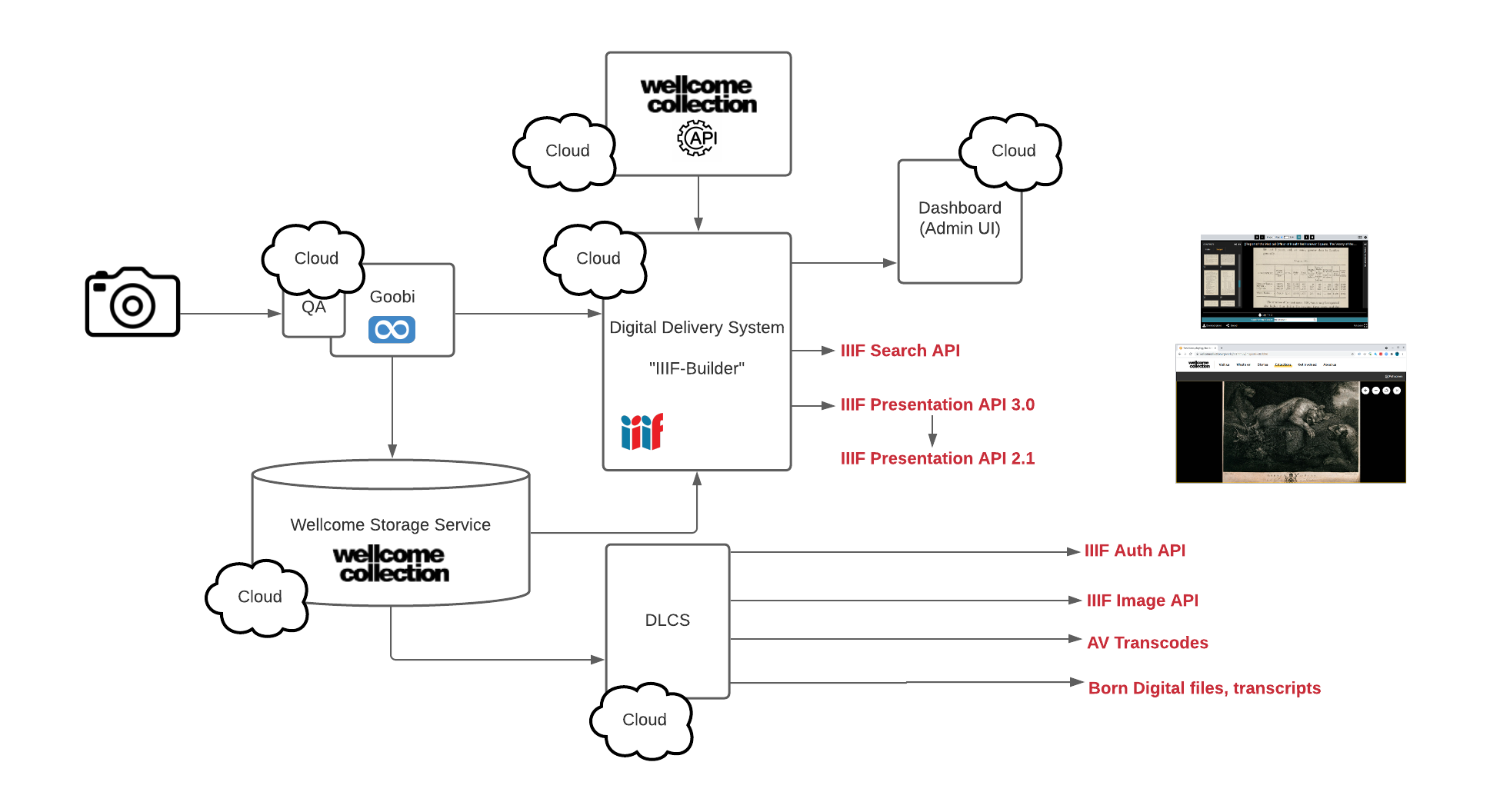 [Speaker Notes: And finally, the most recent piece of work was to retire all the on premise infrastructure, adapting everything to run in the cloud - overhaul it for the 2020s.

We removed the archaeological layer of pre-IIIF API. The Delivery System’s internal model is now IIIF 3, not some other unnecessary abstraction layer between the METS and the internet. We still serve IIIF 2, but this is now a derivative of the IIIF 3 - it’s “back-converted”.

We also used Wellcome’s public Catalogue API for all descriptive metadata, removing any dependency on source catalogues.]
DLCS - Asset Delivery as a commodity service
Tell me about an image and I will provide a IIIF Image API service for it
Tell me about an AV resource and I will provide web-friendly derivatives for it
I can provide the IIIF Authentication API for all these resources
I can do this for other types of file too, where a derivative is not needed - like PDFs
[Speaker Notes: DLCS - Asset Delivery as a commodity service

Returning to asset delivery, briefly. This is what it does:

Tell me about an image and I will provide a IIIF Image API service for it
Tell me about an AV resource and I will provide web-friendly derivatives for it
I can provide the IIIF Authentication API for all these resources
I can do this for other types of file too, where a derivative is not needed - like PDFs
I can generate manifests from sequences of images, but I don’t go further than that into IIIF Presentation.

DLCS is designed for systems integration, but it can be used by humans too:]
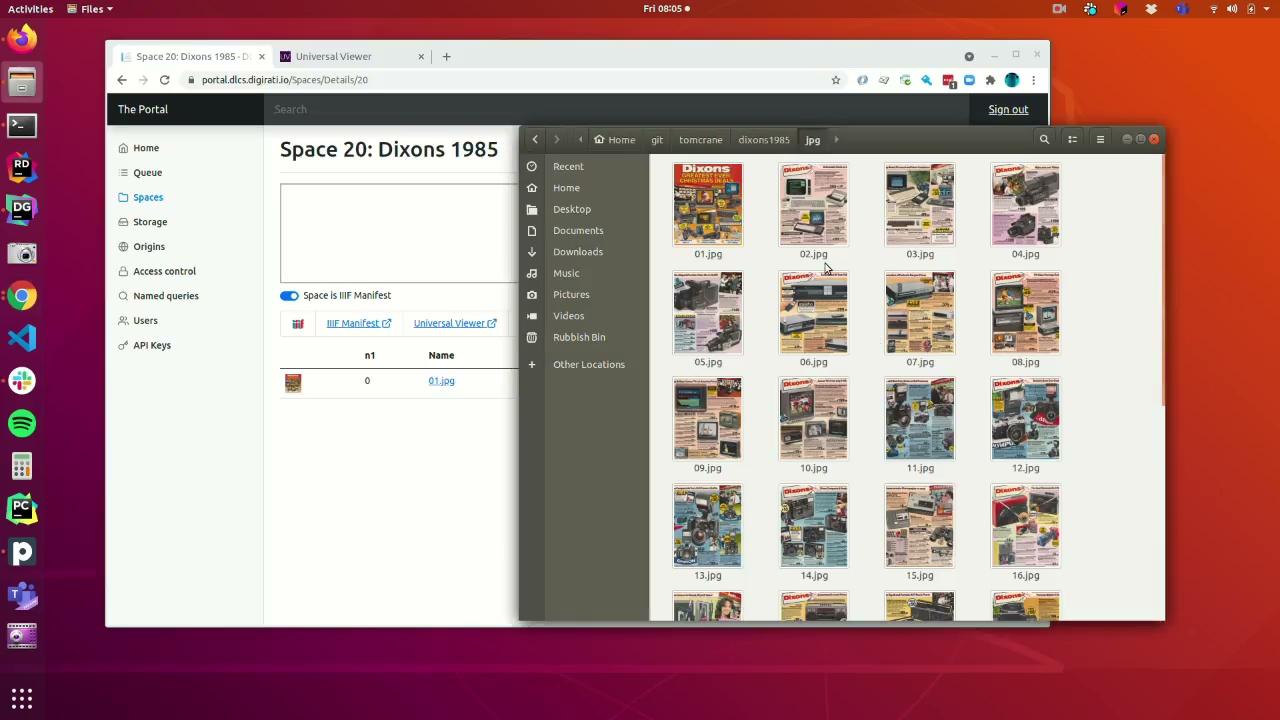 Separating concerns and enabling other uses
(Demo)
[Speaker Notes: Here is some top quality Archive content. A Dixon’s catalogue from 1985.
DLCS organises content into spaces - like folders - and we can turn a space into a IIIF Manifest by flicking a switch.]
Isn’t that an easier way to make a manifest?
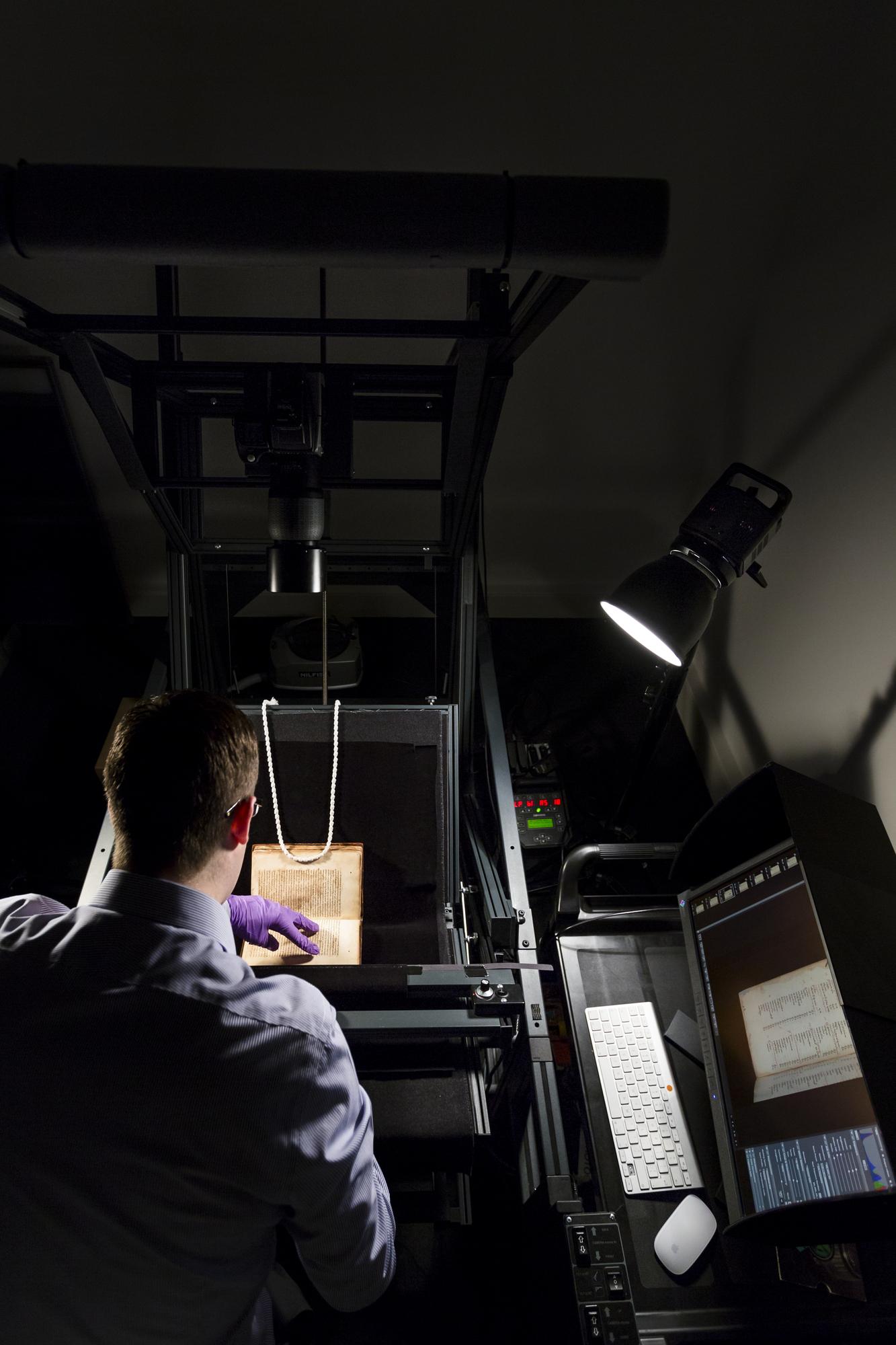 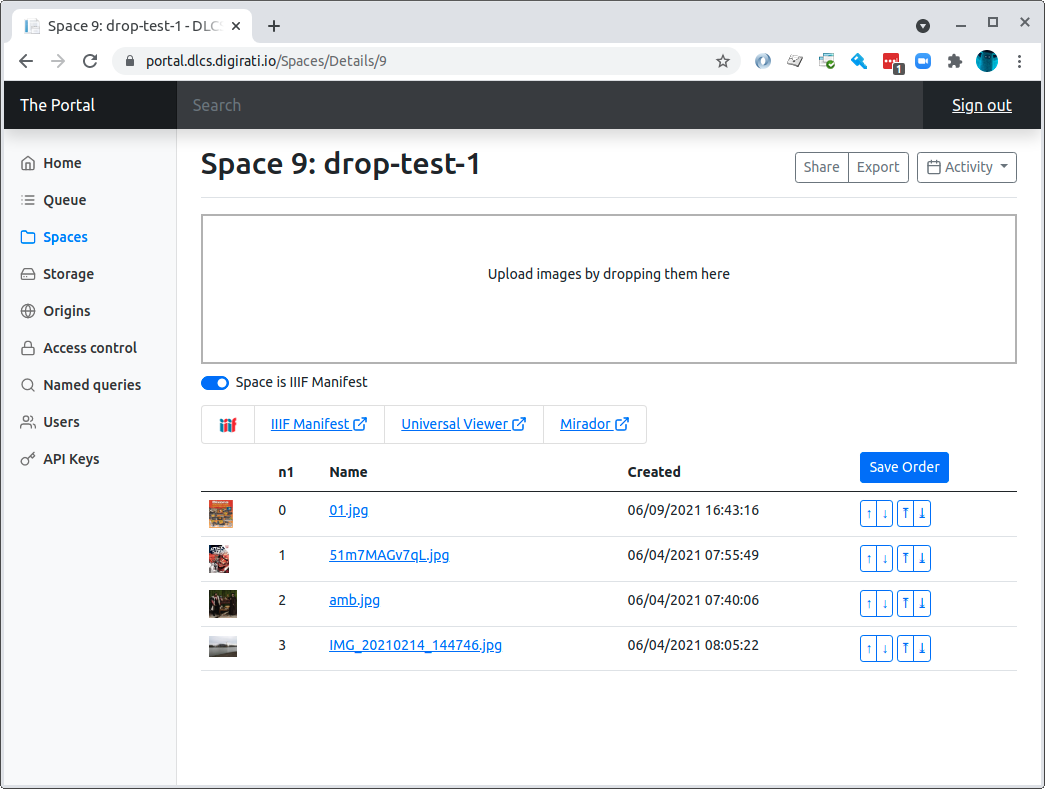 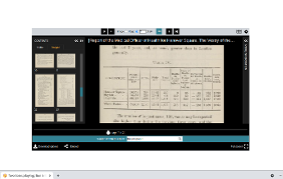 [Speaker Notes: Isn’t that an easier way to make a manifest?

So why don’t Wellcome just create manifests directly, bypassing all that intermediate stuff?]
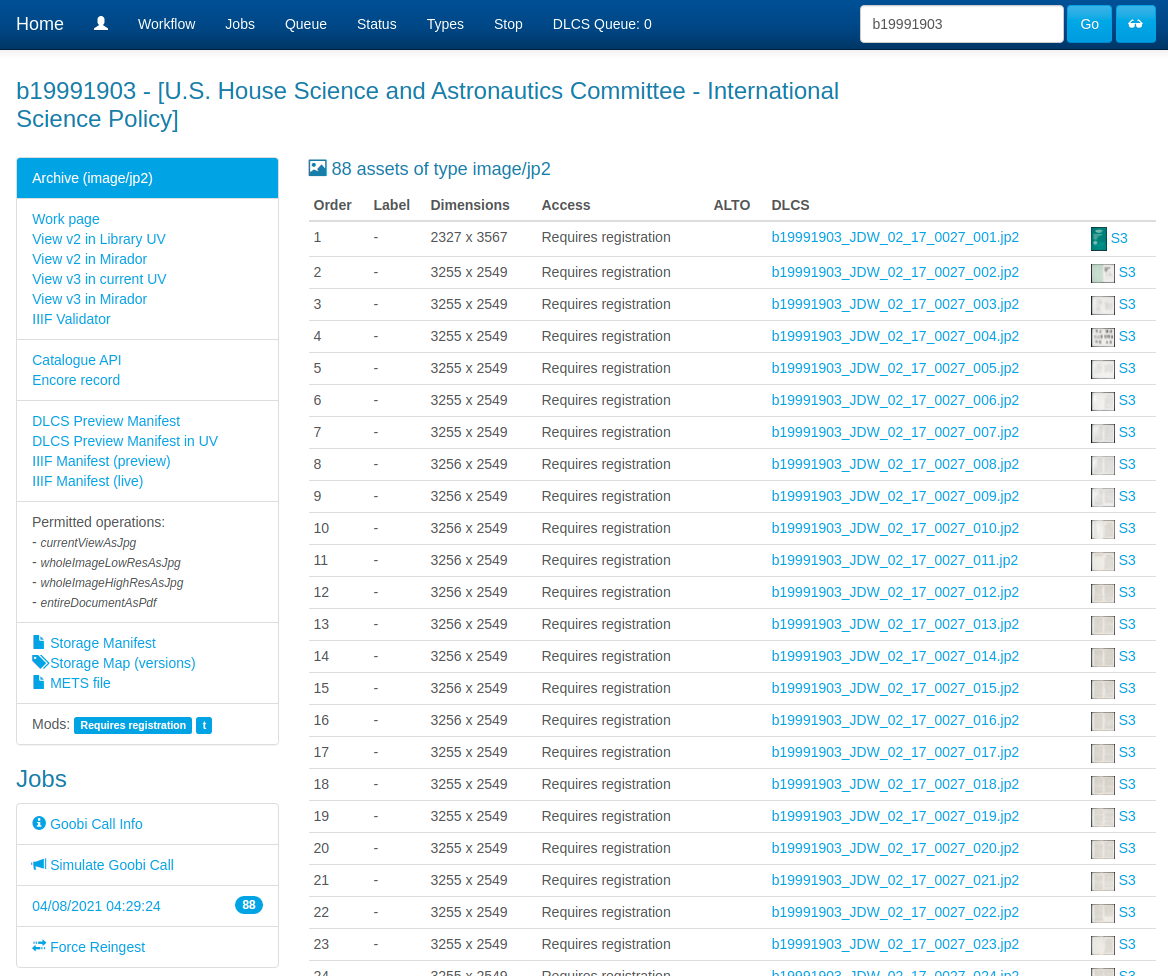 Observability and instrumentation
[Speaker Notes: Observability and instrumentation

Because there’s loads more going on and it would take hundreds of years like that.
There is text to process - 12 billion words of it and counting.
There is access control, there is structure - volumes, title pages, sections
In the time I was fiddling about with the Dixon’s catalogue, 10 books might have run through this process, overnight.
And all of it is observable, through dashboards.]
Why do all this?
Mainly for the publisher to use the material themselves
Probably in one “canonical” way
But then later, in more specific additional ways
Then for other people to use it, with or without the knowledge of the publisher
By making derived presentations - mashups, visualisations, creative reuse, reinterpretation
Or for taking it into other IIIF-compatible software
for crowdsourcing
for research purposes
And perhaps, contributing to aggregators like Europeana or DPLA; other environments for Discovery and exploration
And perhaps, a National Collection
[Speaker Notes: Why do we do all this, anyway? All this IIIF stuff? And what’s this got to do with a National Collection?
Mainly so the publisher can use the material themselves
Probably in one “canonical” way
But then later, in more specific additional ways - it becomes content to re-use.
Then for other people to use it, in those same additional ways - with or without the knowledge of the publisher
By making derived presentations - mashups, visualisations, creative reuse, reinterpretation
Or for taking it into other IIIF-compatible software
for crowdsourcing
for research
And perhaps, contributing to aggregators like Europeana or DPLA; other environments for Discovery and exploration
And perhaps, a National Collection

The end result of this is a whole set of linked text and annotation resources, and APIs on top of them, incorporating machine-readable information from multiple sources such as Wellcome’s Catalogue API, and digitisation information from METS files. This allows external consumption of Wellcome IIIF. Here’s one example of aggregation - OpenTexts, by the National Library of Scotland -]
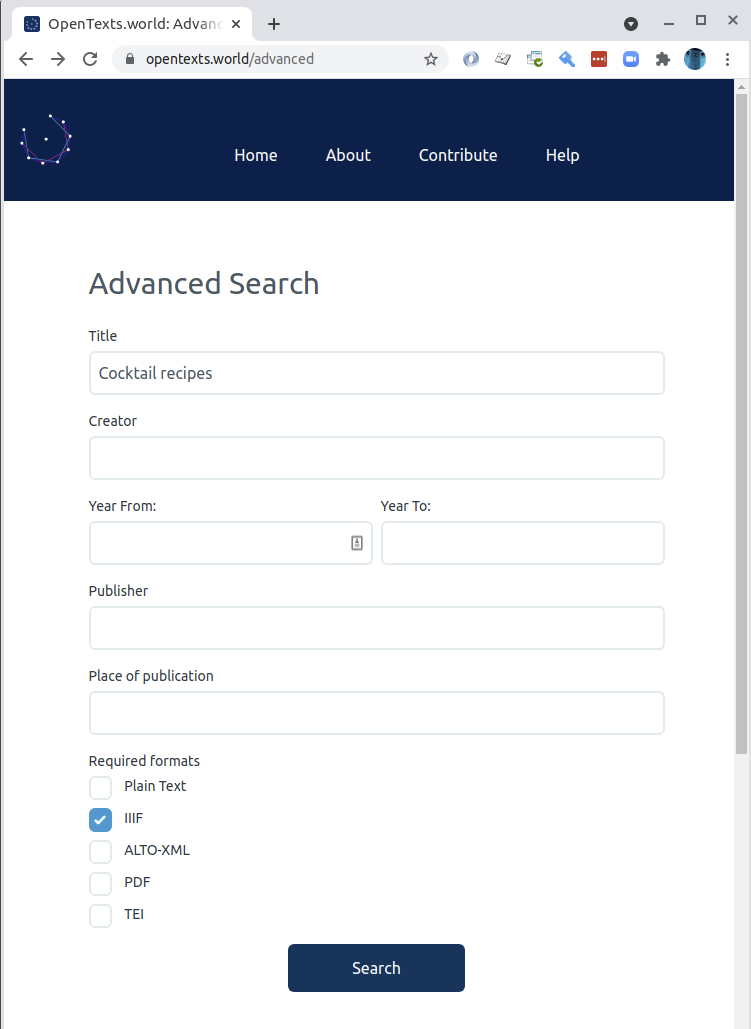 [Speaker Notes: OpenTexts harvests things that have text associated with them. Many Wellcome manifests fall into this category.
If I want to find cocktail recipes, I’m not limited to only searching Wellcome’s things:]
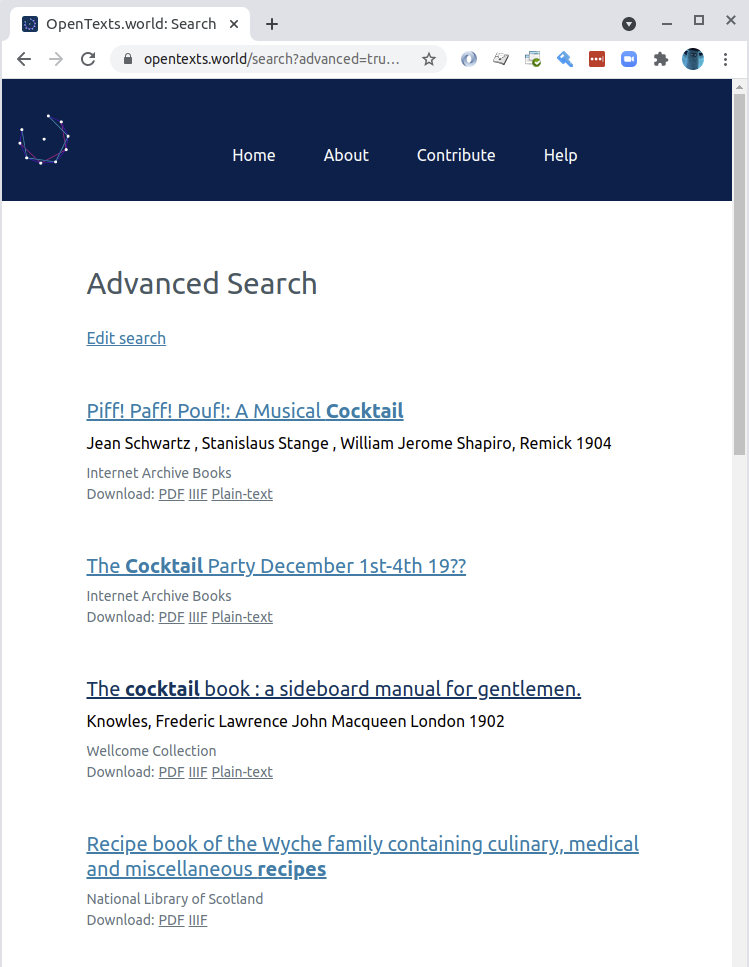 [Speaker Notes: There are results from many places here]
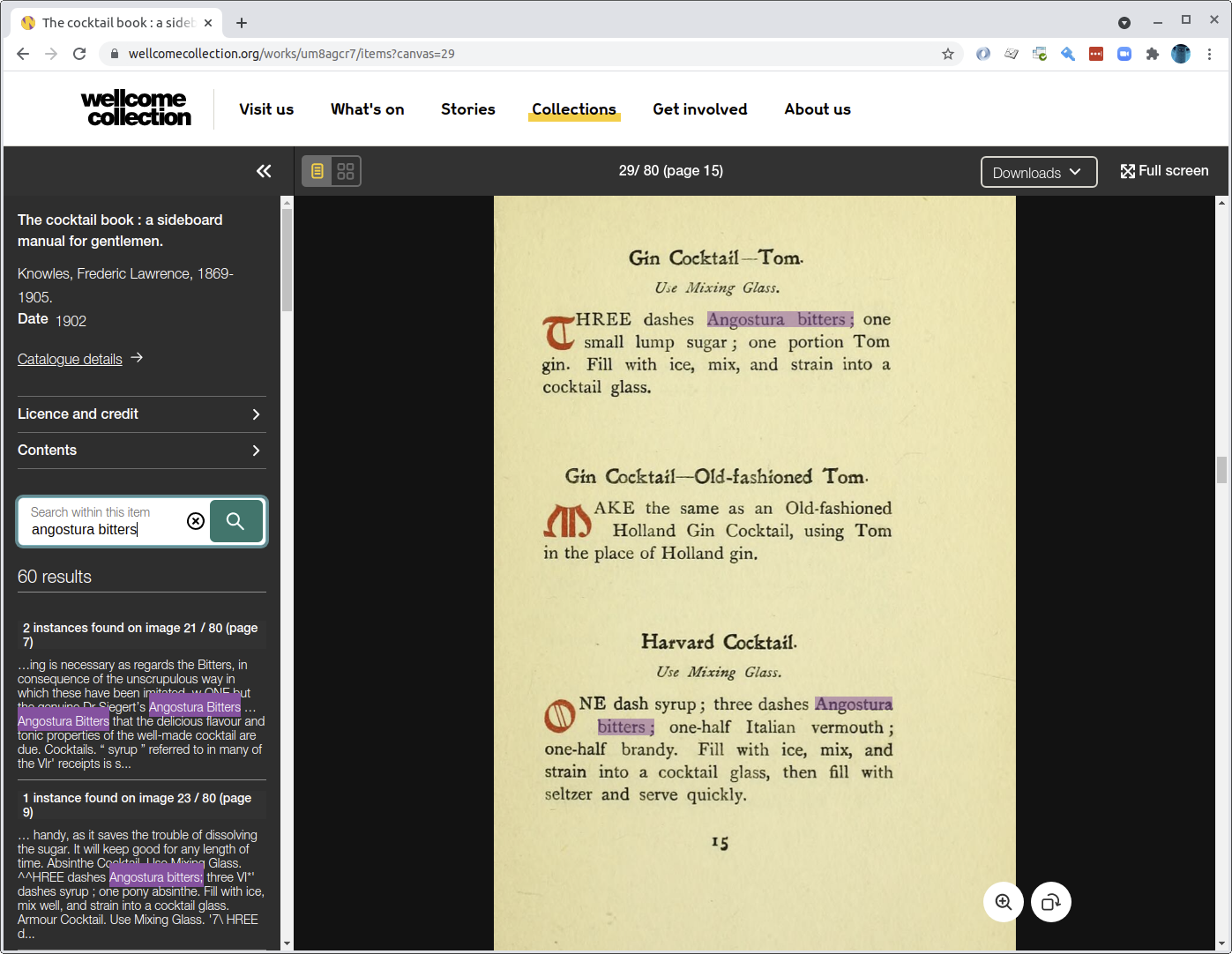 [Speaker Notes: The Wellcome one takes me to wellcome collection - where I can do further text searching using the IIIF Search API provided by the Digital Delivery Service we saw earlier.
OpenTexts is really meant to get you access to the text and optionally the publisher’s context for the text (like this page), rather than provide a rich exploration and engagement interface of its own.]
What does this all mean for a digital National Collection?
Assumption: IIIF is the means by which National Collection objects are distributed to user interfaces
Which means contributors have to provide it
Some of this activity HAS to be specific to the publisher - it’s their stuff, they have to arrange and describe it, link it to sensible descriptive metadata
Some of it can use common tools, services, platforms, libraries
[Speaker Notes: What does this all mean for a digital National Collection?

Assumption: IIIF is the means by which National Collection objects are distributed to user interfaces

Which means contributors have to provide it
Some of this activity HAS to be specific to the publisher - it’s their stuff, they have to arrange and describe it, link it to sensible descriptive metadata
Some of it can use common tools, services, platforms, libraries]
Big IIIF costs money
Institutions that have large digital workflows already can add bespoke and appropriate IIIF creation to those workflows. 
Organisations and individuals with a handful of objects can create manifests by hand, host them on GitHub.
What’s the answer for orgs with a few hundred or a few tens of thousands of things?
[Speaker Notes: Big IIIF costs moneyInstitutions that have large digital workflows already can add IIIF creation to those workflows. 

People with a handful of objects can create manifests by hand, host them on GitHub.

What’s the answer for orgs with 50,000 things?]
IIIF is only an answer to part of it
Deep-zoom is nice, but...
[Speaker Notes: IIIF is only an answer to part of it

There is a lot more to this than IIIF; on its own it only provides one part of what TANC needs. For the bit it can do, I think it’s the right choice - but there’s much more. 

Deep-zoom is nice, but]
IIIF is only an answer to part of it
Deep-zoom is nice, but
Having Manifests is more important that having deep-zoom, but...
[Speaker Notes: Having IIIF Manifests is more important that having IIIF deep-zoom

Wikipedia commons, Flickr and others are fine with a selection of different sized full images, rather than deep zoom. It’s the IIIF Manifest, that carries these images, that’s the key to interoperability and all those reuse scenarios, not the deep zooming.]
IIIF is only an answer to part of it
Deep-zoom is nice, but
Having Manifests is more important that having deep-zoom, but
Having Manifests is no good if a National Collection has no means of discovering them, and...
[Speaker Notes: Even if everyone is publishing manifests, that’s no good if a National Collection has no means of discovering them

Every museum, library and gallery in the country could have rich IIIF representations of all their things, but how would they get into a National Collection and how would it stay up-to-date? Hint… look at the IIIF Change Discovery API.]
IIIF is only an answer to part of it
Deep-zoom is nice, but
Having Manifests is more important that having deep-zoom, but
Having Manifests is no good if a National Collection has no means of discovering them, and
A National Collection can’t do much with those Manifests without a scheme to organise them by, and...
[Speaker Notes: Even if A National Collection can learn about all the things and stay in sync with all those contributors, it can’t do much with those Manifests without a scheme to organise them by.

IIIF Manifests have no descriptive semantics, but they can point at one or more pieces of descriptive metadata. Harvest a manifest, and you can follow the links to descriptive metadata. A National Collection will need to pick a lightweight metadata scheme (or small family of schemes) that is easy for contributors to produce, to map their own schemes onto. The difficulty of agreeing what this is - social, political at least as much as technical - should not be underestimated. 

I’m not talking about a heavyweight complex taxonomy here. I think that a National Collection should be open to knowledge reorganisation by its users and derived systems - but it still needs something to underpin it, and people don’t yet publish the cultural heritage equivalent of schema.org.]
IIIF is only an answer to part of it
Deep-zoom is nice, but
Having Manifests is more important that having deep-zoom, but
Having Manifests is no good if a National Collection has no means of discovering them, and
A National Collection can’t do much with those Manifests without a scheme to organise them by, and
It’s no good to humans without a lot of user research and design, some of which informs what that scheme, or schemes, might be
[Speaker Notes: But even then… it’s no good to humans without a lot of design work, some of which informs what that descriptive scheme, or schemes, might be

...Design informed by a good understanding of research and education (and entertainment) needs, but also a vision of the potential of such a significant piece of the public intellectual commons. User Research should help to steer this ship.]
Thank you!
These slides: bit.ly/tanc-tc2

Tom Crane
Technology Director, Digiraticultural-heritage.digirati.com 
@tomofhernehill
A bit more reading on the IIIF UniverseBeyond the Viewer: fragments and links in annotation space